Virtual Inductions 2020
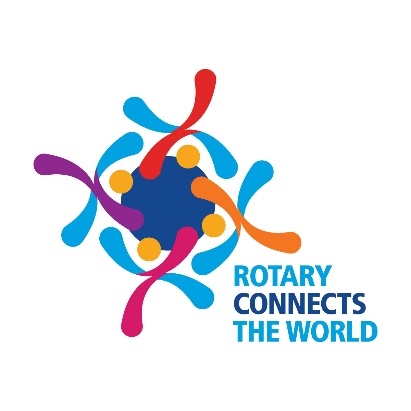 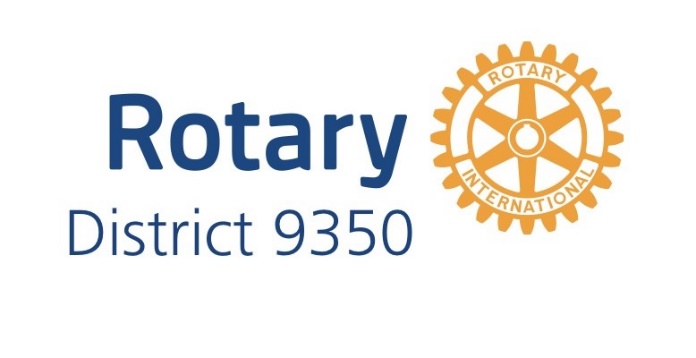 Rotary Requirements
Manual of Procedure – ZERO
Rotary Code of Policies – ZERO
RI Website search - ZERO

So inductions are Rotary traditions, not a constitutional requirement
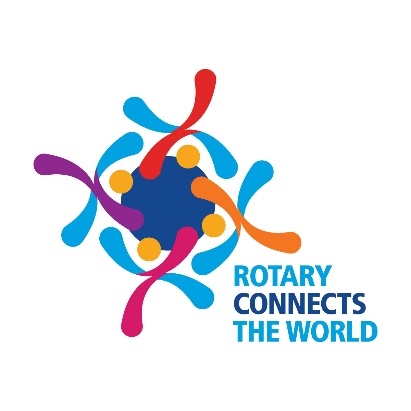 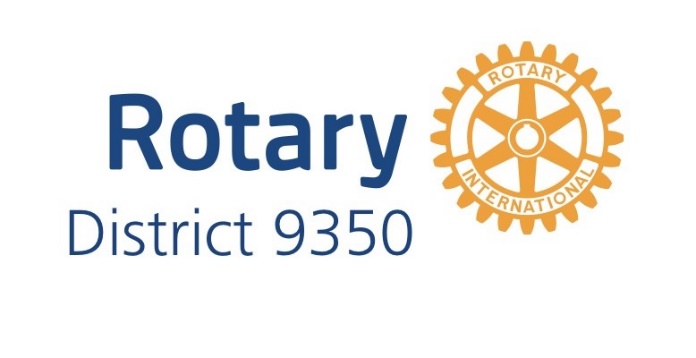 [Speaker Notes: Lets start with looking at what RI requires for an induction.
If we look at the Manual of Procedure – Zero. Inductions are not even mentioned
Looking at the Code of policies document (where RI decisions on how to implement the MOP are recorded) – Zero – not even mentioned
A search of Rotary.org for “inductions” and “presidential inductions” also brings up no relevant references on the website]
New member induction
Mentioned in new member orientation guide
Recommended membership practice
No set requirements by RI
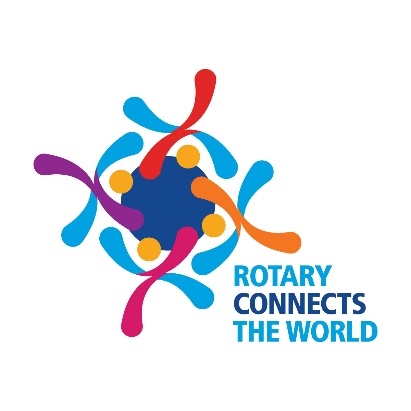 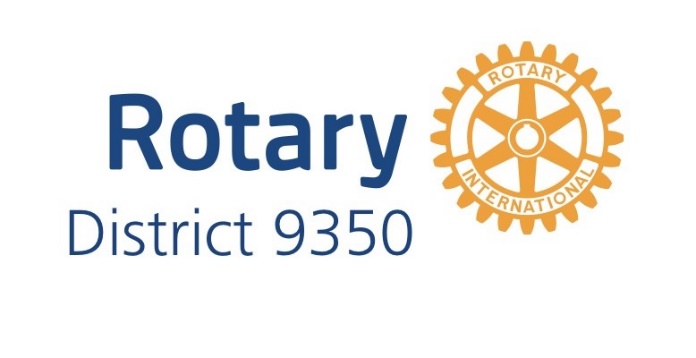 [Speaker Notes: There is a reference to new member inductions – and refers to making the event special. There is no specified format or required procedure]
Member inductions: Objectives
Recognition of new member
Make them feel special 
Introduction to other members
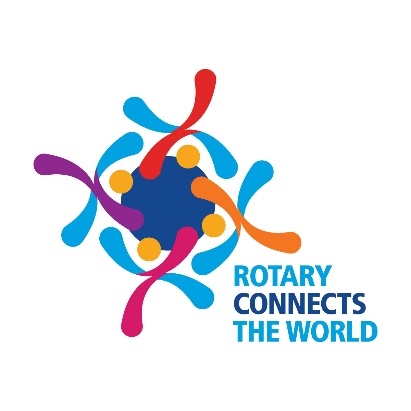 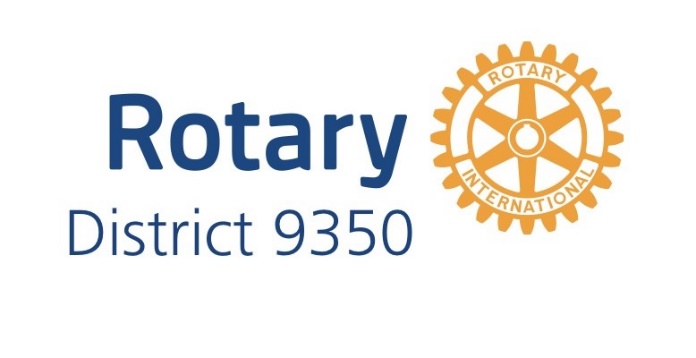 [Speaker Notes: We need to understand WHY we have a member induction more than HOW – as the how becomes obvious if we follow the reason for doing them!]
Presidential induction: Objectives
Recognition of role by all members
Make them feel special
Celebration of completion of current year
Set the scene for the year ahead
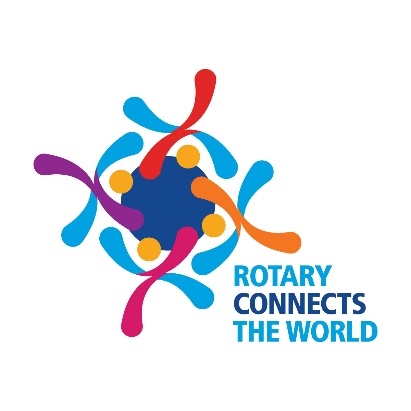 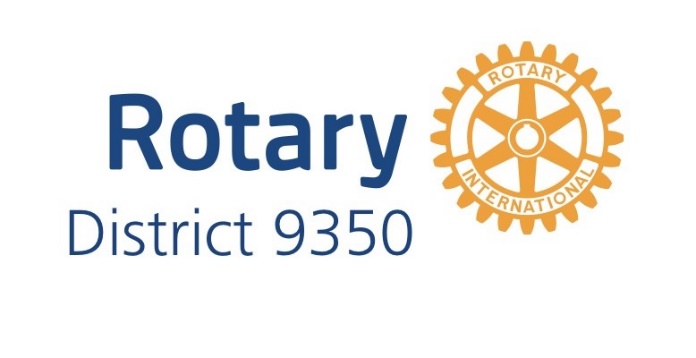 [Speaker Notes: A presidential induction is similar, but has some additional objectives. None of these are set – and vary from club to club. Some clubs report on the past year, others do not – it is your choice.]
Virtual v Physical inductions
What’s different:
No physical contact
No venue or meal
No travel time
No drinks bill
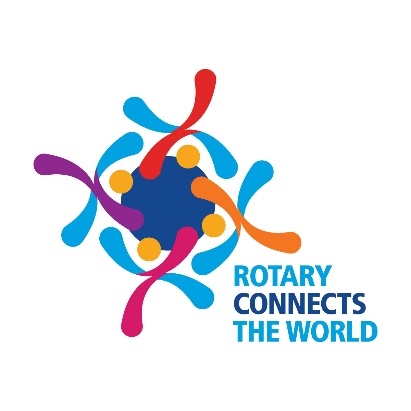 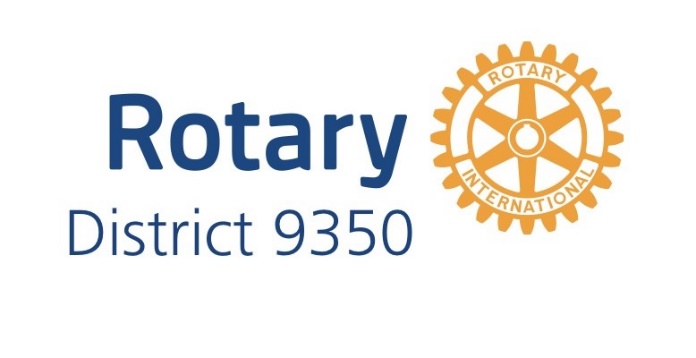 [Speaker Notes: Comparing the logistics of a virtual vs physical induction, there are costs savings for a virtual induction as noted on the slide – so it can address one of the big concerns of members - COST]
Virtual v Physical inductions
What’s the same:
A special event
An opportunity to recognise members and events
A chance to celebrate
A handover of pins / chain of office
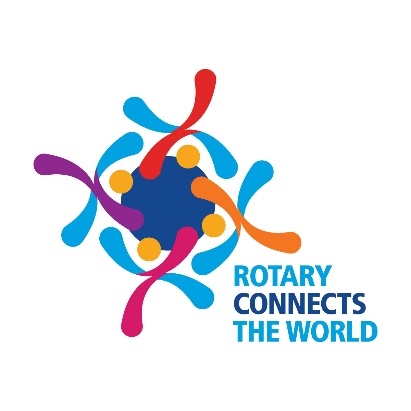 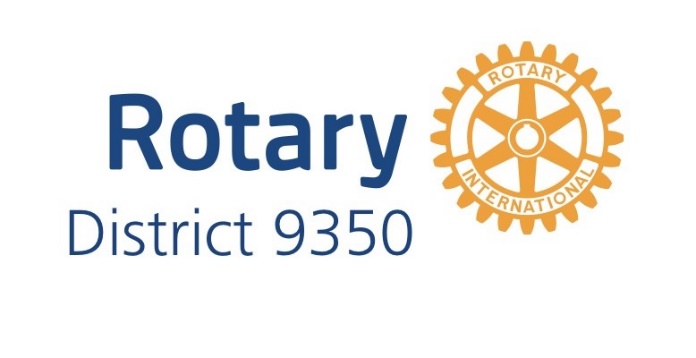 [Speaker Notes: A virtual induction can also attract a wider audience at a lower cost than a traditional induction. Overseas contacts, project partners and friends and prospective members can attend at no cost to themselves or the club]
Steps needed
Set up an agenda
Assign roles as per normal induction
Invite people
Arrange for regalia to be delivered to recipients ahead of time
Plan speeches 
Assign an MC
Inform members
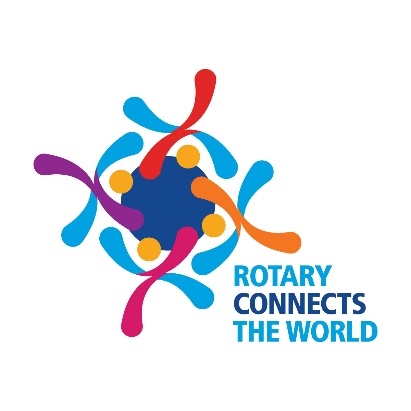 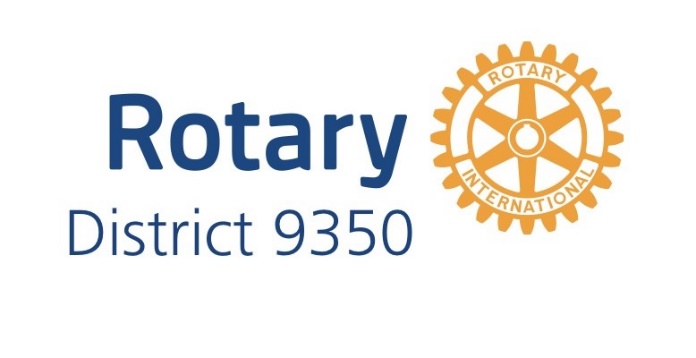 [Speaker Notes: This is logical, other than getting the regalia to the recipient ahead of time. You may ask the recipients partner or family to assist you by doing the handover of the chain / pin etc  while the formalities are taking place.]